Mehr zur Ordnerstruktur
Mehr zu Kollektionen
Mehr zur H.U.L.A. Search
Mehr zu Filtern
Mehr zum Teilen von Medien
Mehr zum Upload-Link
Hier können sämtliche Informationen zu der Verwendung eures Portals dokumentiert werden. 
Beantworte hier folgende Fragen:
- Wie wird das Portal genutzt?
- Wer hat Zugriff darauf?
- Welche Medien sollen im Portal erreicht werden?
- Welche Bedeutung hat das Portal für euch?
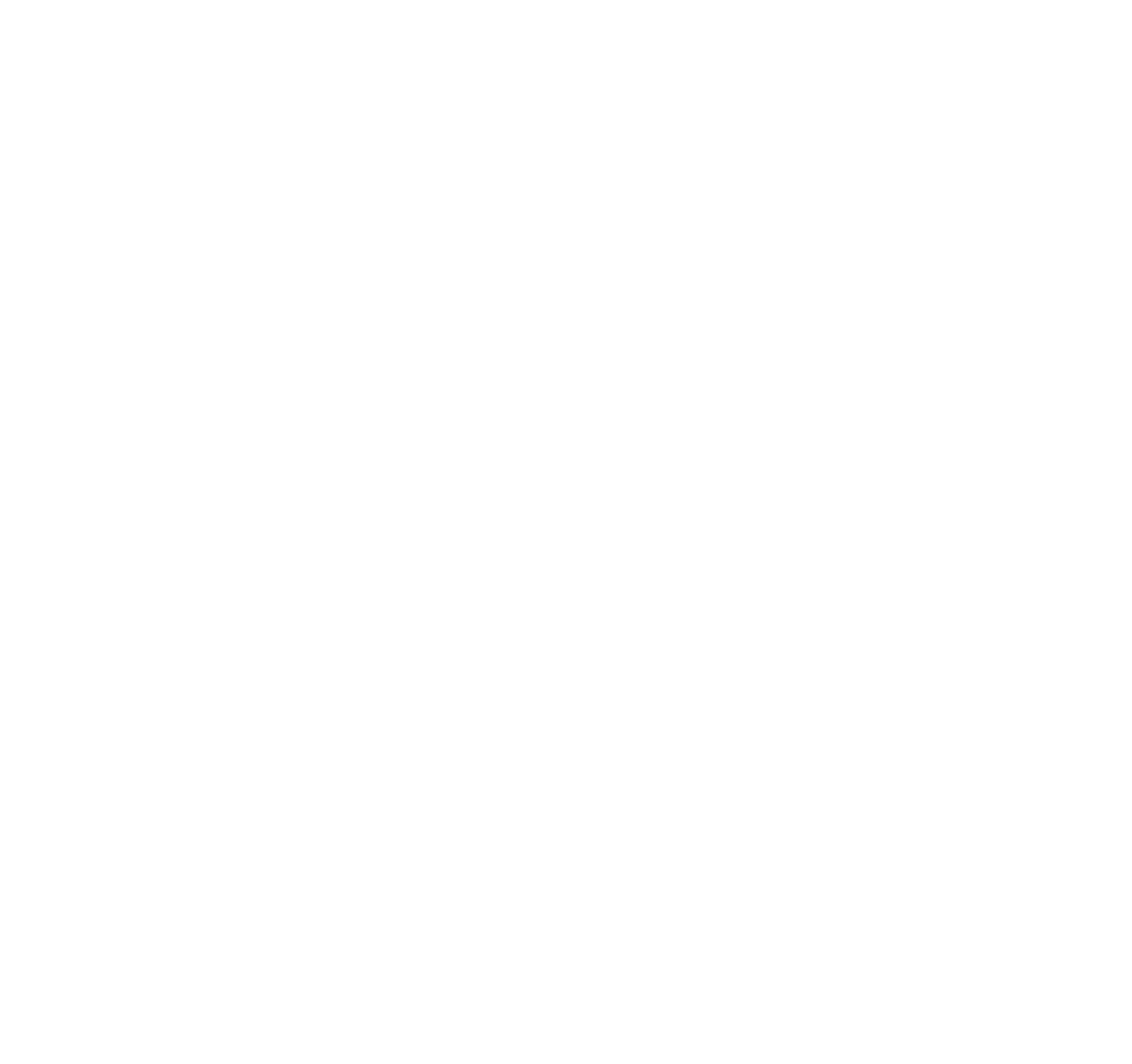 Verlinke hier 
euer Portal
zu unserem Portal gelangen
Welche Integrationen gibt es?
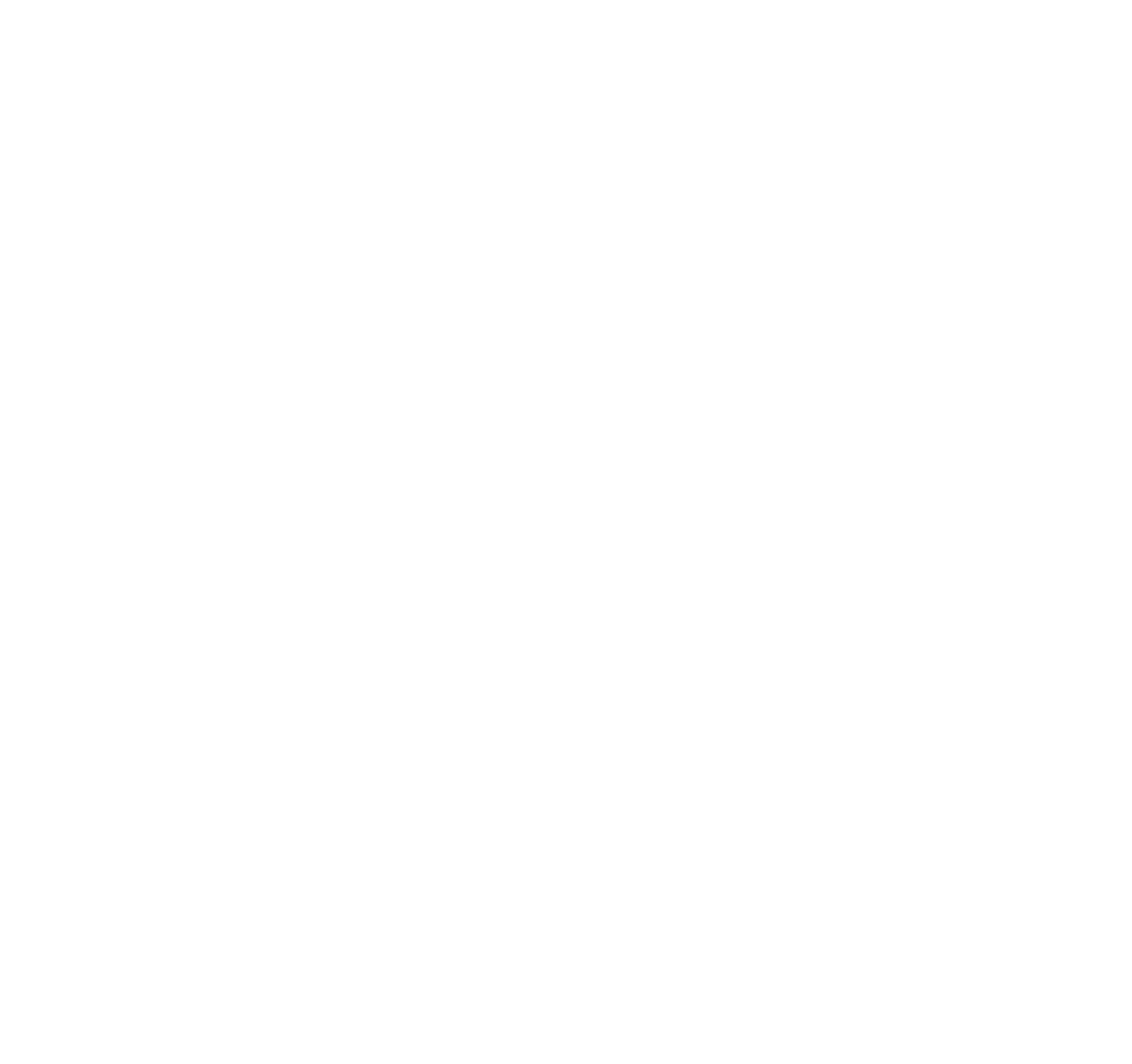 Verlinke hier eure 
ausführliche Rollen & 
Rechte-Dokumentation
zur ausführlichen Rollen & Rechte-Dokumentation
Helpcenter Artikel zu Rechten & Rollen
Helpcenter Artikel zu Rechten & Rollen
Helpcenter Artikel zu Rechten & Rollen
Allgemeine
Regeln
Lizenzen
Diese Vorlage kann genutzt werden, um die Nutzungsarten von Lizenzen übersichtlicher darzustellen.
Trage hier die Kontaktdaten eures internen pixx.io-Experten ein. Dieser dient als zentraler Ansprechpartner für alle Fragen zu eurem Mediaspace.
Vorname Name
Stellenbezeichnung
muster@mail.com
0123/45678
zum Helpcenter
zum Support Center
Titel
Hier ist Platz für Regeln.
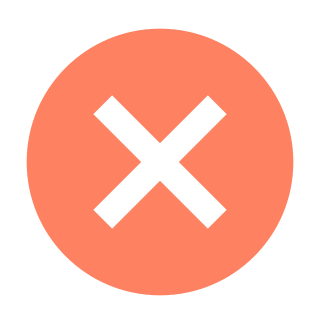 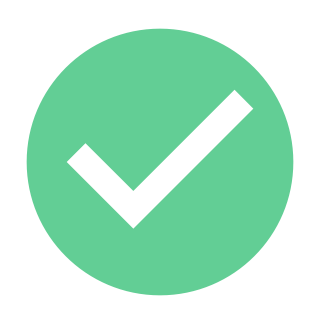 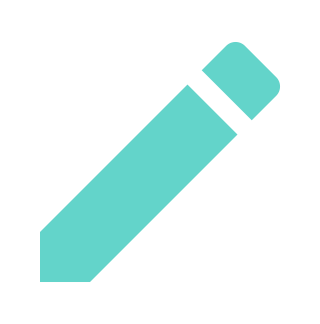 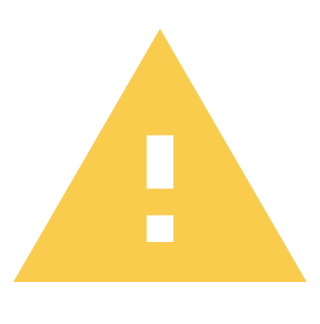 01
Hier ist Platz für Regeln.
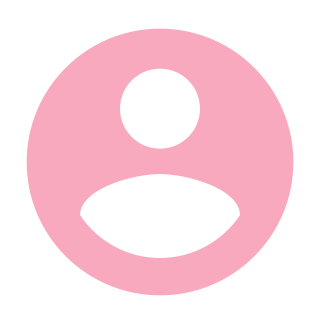 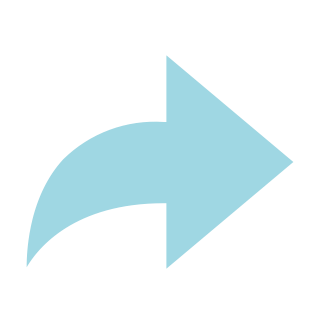 Button mit Verlinkung